Uned Fathemateg 4: Ciwbiau
CWESTIWN 4.1
Yn y ffotograff hwn rydych yn gweld chwe dis, wedi’u labelu (a) i (f). I bob dis, mae rheol:

Saith ydi cyfanswm y dotiau bob amser ar ddau wyneb gyferbyn bob dis.

Ysgrifennwch ym mhob bocs, nifer y dotiau ar wyneb gwaelod y dis sy’n cyfateb i’r ffotograff.
Beth rydyn ni am ei wybod?
Pa wybodaeth ddefnyddiol rydyn ni’n ei gwybod?
Pa dechnegau mathemategol eraill sydd angen i ni eu defnyddio?
Beth ydyn ni wedi’i ddysgu?
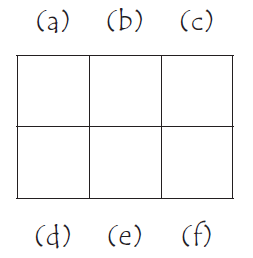 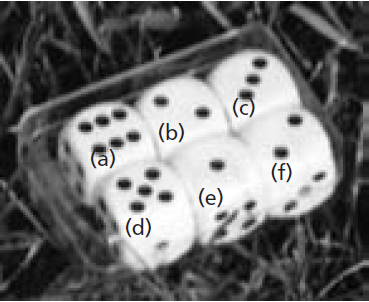 Uned Fathemateg 4: Ciwbiau
CWESTIWN 4.1
Yn y ffotograff hwn rydych yn gweld chwe dis, wedi’u labelu (a) i (f). I bob dis, mae rheol:

Saith ydi cyfanswm y dotiau bob amser ar ddau wyneb gyferbyn bob dis.

Ysgrifennwch ym mhob bocs, nifer y dotiau ar wyneb gwaelod y dis sy’n cyfateb i’r ffotograff.
Beth rydyn ni am ei wybod?
Pa wybodaeth ddefnyddiol rydyn ni’n ei gwybod?
Pa dechnegau mathemategol eraill sydd angen i ni eu defnyddio?
Beth ydyn ni wedi’i ddysgu?
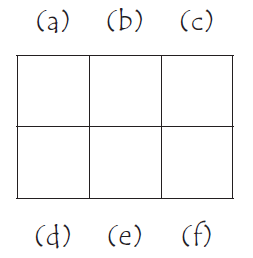 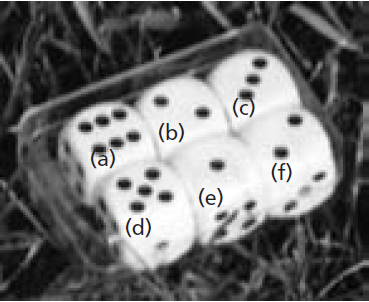 Yn ôl i’r dechrau
Uned Fathemateg 4: Ciwbiau
CWESTIWN 4.1
Yn y ffotograff hwn rydych yn gweld chwe dis, wedi’u labelu (a) i (f). I bob dis, mae rheol:

Saith ydi cyfanswm y dotiau bob amser ar ddau wyneb gyferbyn bob dis.

Ysgrifennwch ym mhob bocs, nifer y dotiau ar wyneb gwaelod y dis sy’n cyfateb i’r ffotograff.
Beth rydyn ni am ei wybod?
Pa wybodaeth ddefnyddiol rydyn ni’n ei gwybod?
Pa dechnegau mathemategol eraill sydd angen i ni eu defnyddio?
Beth ydyn ni wedi’i ddysgu?
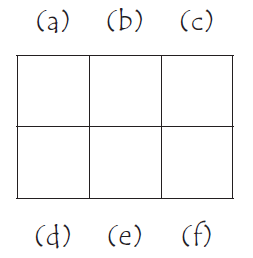 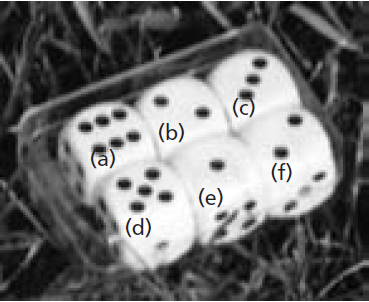 Yn ôl i’r dechrau
Uned Fathemateg 4: Ciwbiau
CWESTIWN 4.1
Yn y ffotograff hwn rydych yn gweld chwe dis, wedi’u labelu (a) i (f). I bob dis, mae rheol:

Saith ydi cyfanswm y dotiau bob amser ar ddau wyneb gyferbyn bob dis.

Ysgrifennwch ym mhob bocs, nifer y dotiau ar wyneb gwaelod y dis sy’n cyfateb i’r ffotograff.
Beth rydyn ni am ei wybod?
Pa wybodaeth ddefnyddiol rydyn ni’n ei gwybod?
Pa dechnegau mathemategol eraill sydd angen i ni eu defnyddio?
Beth ydyn ni wedi’i ddysgu?
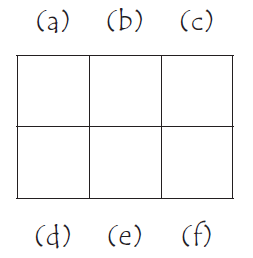 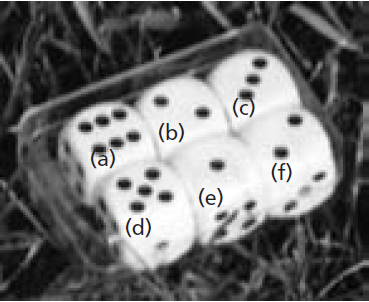 Yn ôl i’r dechrau
Uned Fathemateg 4: Ciwbiau
CWESTIWN 4.1
Yn y ffotograff hwn rydych yn gweld chwe dis, wedi’u labelu (a) i (f). I bob dis, mae rheol:

Mae cyfanswm y dotiau ar ddau wyneb gyferbyn bob dis bob amser yn saith.

Ysgrifennwch ym mhob bocs, nifer y dotiau ar wyneb gwaelod y dis sy’n cyfateb i’r ffotograff.
Beth rydyn ni am ei wybod?
Pa wybodaeth ddefnyddiol rydyn ni’n ei gwybod?
Pa dechnegau mathemategol eraill sydd angen i ni eu defnyddio?
Beth ydyn ni wedi’i ddysgu?
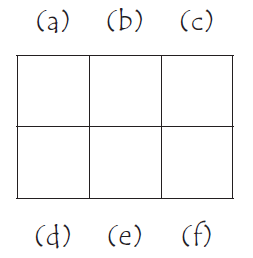 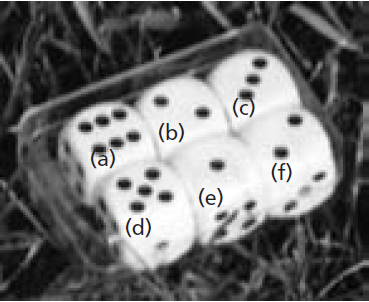 Yn ôl i’r dechrau